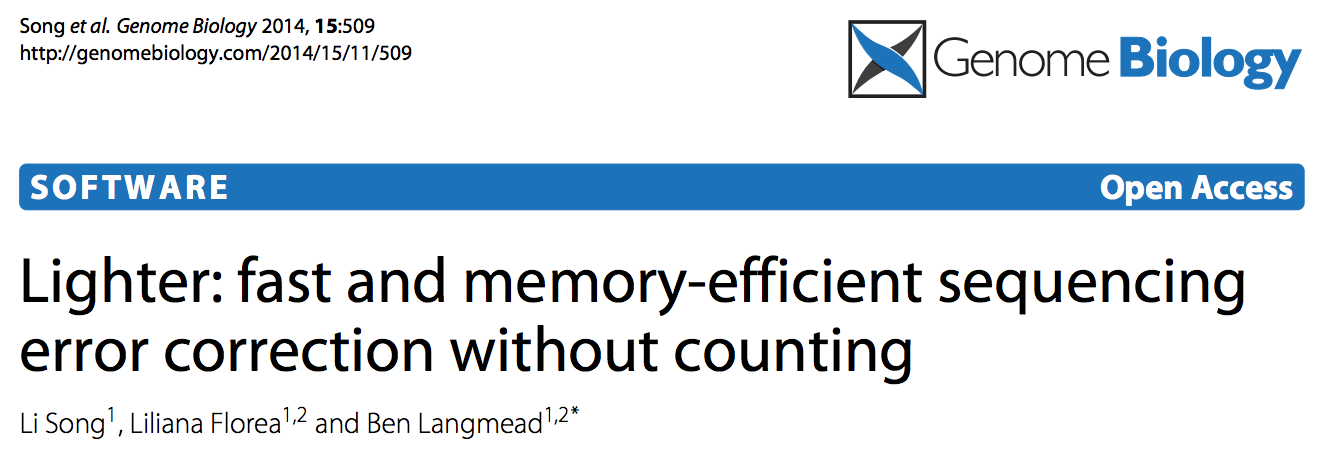 Shamir lab meeting, 28/1/15
Motivation: error correction of short reads
Improves accuracy of alignment to known reference sequences
Reduces resource use
Often a pre-processing step for de novo assembly by de Bruijn graphs
Most often done by k-mer counting
K-mer counting for error correction
Count (typically with a hash) k-mer appearances in read where k is long enough (~20) to be rare in the genome
Separate k-mers by multiplicity – k-mers at or past threshold considered solid, otherwise weak
Uniform sampling, high coverage assumed - weak k-mers likely to be the result of sequencing error
Correct errors by replacing rare k-mers with most likely common substitutions – either by dynamic programming or heuristic/greedy approach
[Speaker Notes: 3 * 20 base  3* 40 bit kmers, 32 bit ints * 10^9  27GB just for human genome hash key/values, doesn’t include pointer overhead or unfilled buckets
for fully occupied hash, more for pointers to deal with]
Bloom Filters
memory efficient probabilistic data structure
bit array of size m, h hash functions, n entries
operations: 
insert(s) - mark k positions hashed to with 1
query(s) - if k positions are marked 1, BF ‘accepts’ s
due to possibility of collisions, probability of false positive accept F≈ (1-e-hn/m)h
Bloom filter based error correction, still counting k-mers
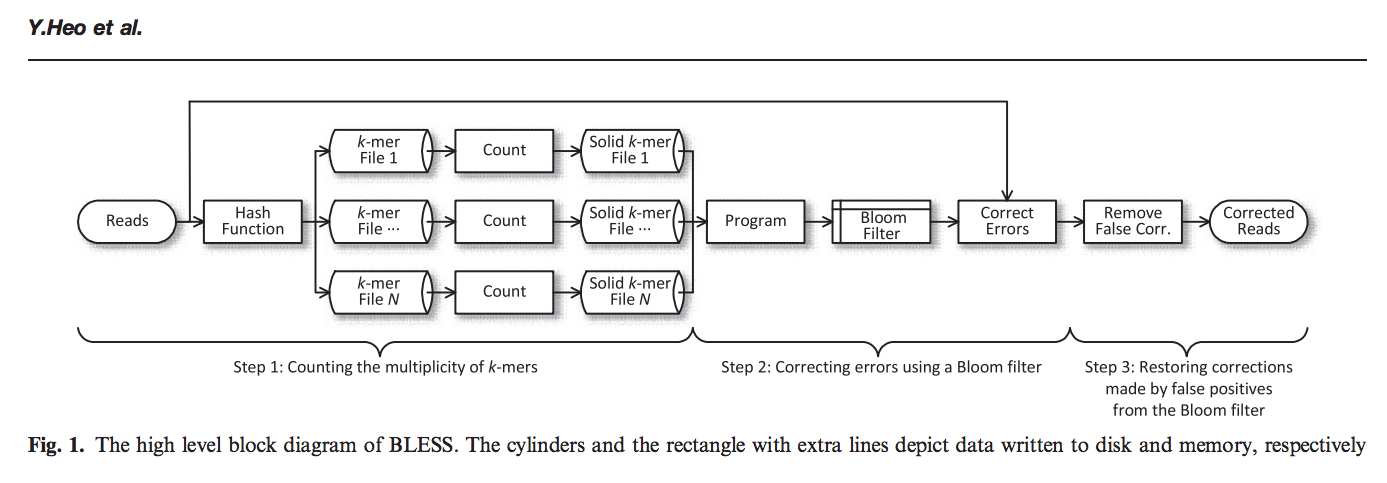 Yeo et al, Bioinformatics, 2014
Lighter: Bloom filters – yes, counting – no!
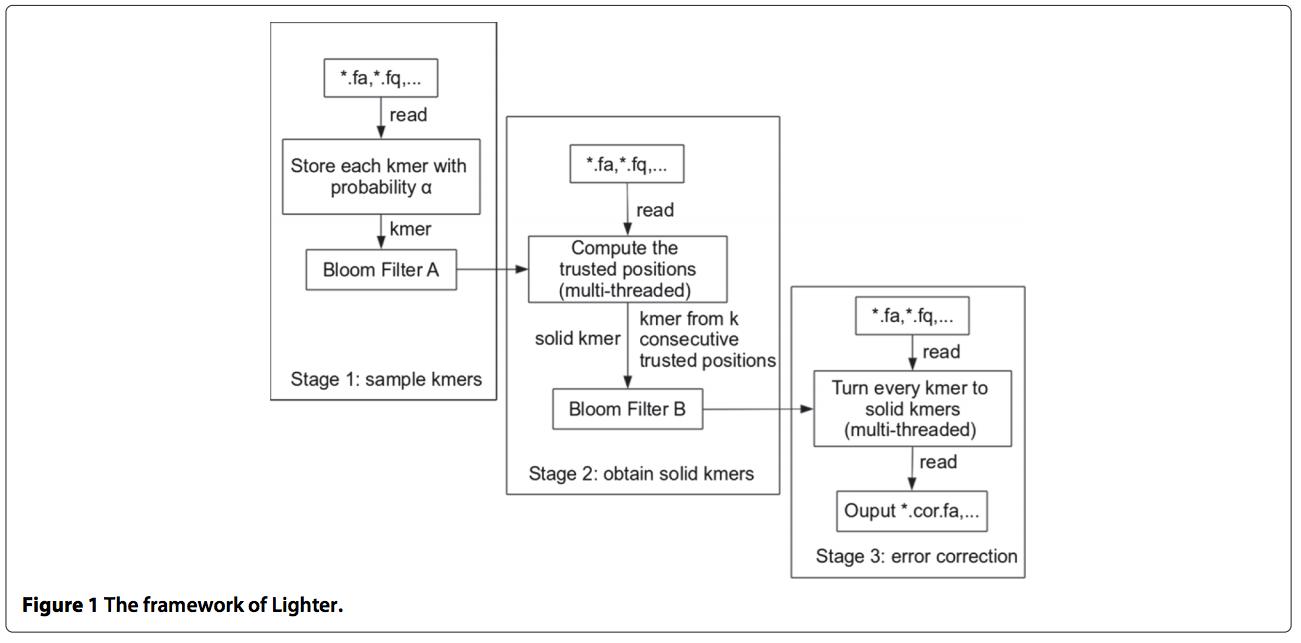 [Speaker Notes: Second pass – don’t count but do use threshold based on neighbors of read
Threshold based on modeled distribution]
Sequencing Model
K = number of sequenced k-mers
ε = fraction of incorrect k-mers
α = fraction of k-mers sampled (& inserted)
G = number of k-mers in genome (assumed distinct
κc  [~ Poisson((1-ε)K/G) ] = multiplicity of a given correct k-mer
κ'c  [~ Poisson(α(1-ε)K/G) ] = multiplicity of a given correct k-mer sampled
Similarly, κe , κ’e drawn from larger space H represent error k-mers
First pass – sub-sampling
α – user defined sampling fraction
From all reads, insert α out of all k-mers to A
Intuition: each incorrect k-mer rare (although there may be many), correct k-mers frequent, by sampling more likely to get rid of errors than lose correct k-mers
Authors advise to adjust α inversely with depth of coverage
Second pass – finding solid k-mers
Test how many out of x (in [1,k]) flanking k-mers are in BF A.
Only positions which have more than threshold yx are called trusted
Wish to add runs of k consecutive trusted positions as solid k-mers to B
Be,x = number of k-mers appearing in A for untrusted position
Set yx for each x based on Be,x ~ Binom(x,P*(α)) to get p(Be,x ≤ yx -1) ≥ 0.995
Second pass details
Be,x ~ Binom(x,P*(α))
β = BF false positive rate; P(α) = probability of a k-mer being added to A
P*(α) = P(α) + β(1- P(α))
P(α) = 1 – (1- α)f(α); f(α) = max{2, 0.2/α}
obtained by considering typical weak k-mer multiplicity
Simplifies scaling description (used later):
P(α/z) ≈ P(α)
Third pass – correcting errors, greedily
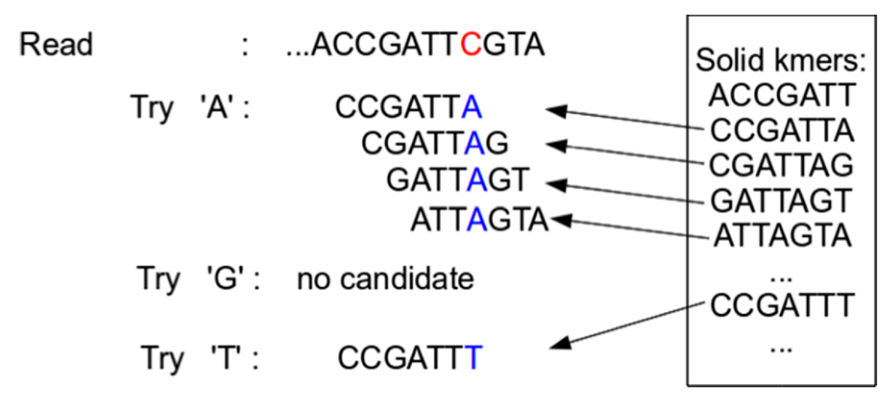 Scaling with depth
Adjust α inversely with increasing K e.g., if K2 = zK1, use α2 = α1/z (where z is a constant > 1)
Contents of A constant: 
κ'c   ~ Poisson(α(1-ε)K/G)  remains constant because αK constant, similarly for κ’e
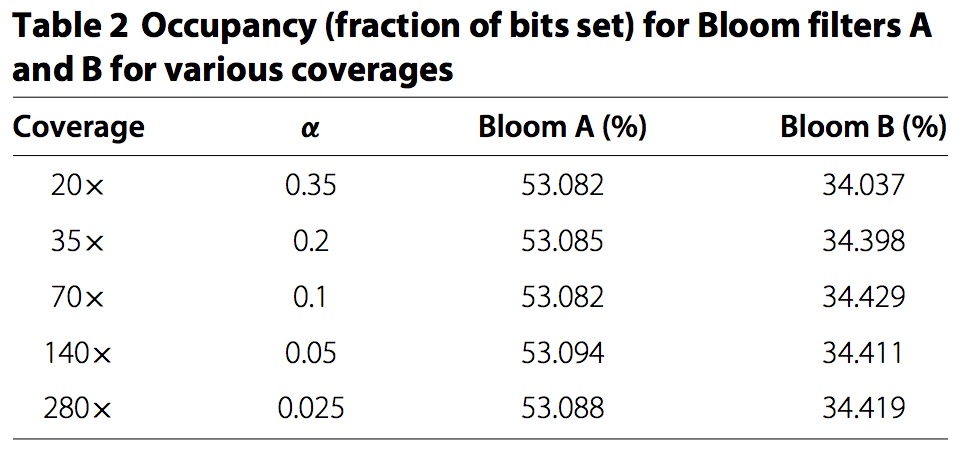 Scaling with depth
Accuracy of trusted/untrusted classifications persists
α small, P(α1) ≈ P(α1/z) = P(α2) → P*(α1) ≈  P*(α2) → yx thresholds don't change
pc = probability correct k-mer sampled = p(κ’c  ≥ 1)/p(κc  ≥ 1) ≈ 1 -e -α(1-ε)K/G → constant because αK constant → Be,x constant → trusted position probabilities constant
Similarly for pe with errors
Results: accuracy on simulated reads
Procedure: simulate reads with known error rates, make corrections with each tool, count TP,FP,FN
Accuracy Measures:
Recall = TP/(TP + FN)
Precision = TP/(FP + TP)
F score = 2 * recall * precision/(recall + precision)
Gain = (TP-FP) / (TP+FN)
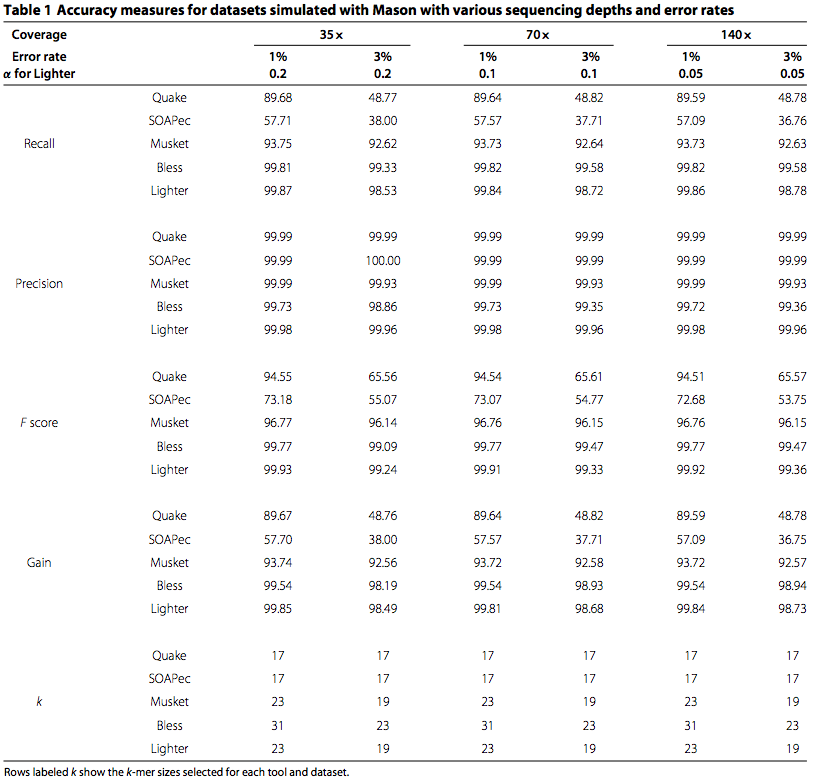 Results: real data
Procedure: apply correction methods to different datasets, test increase in reads aligning and assembly statistics using corrected reads as input
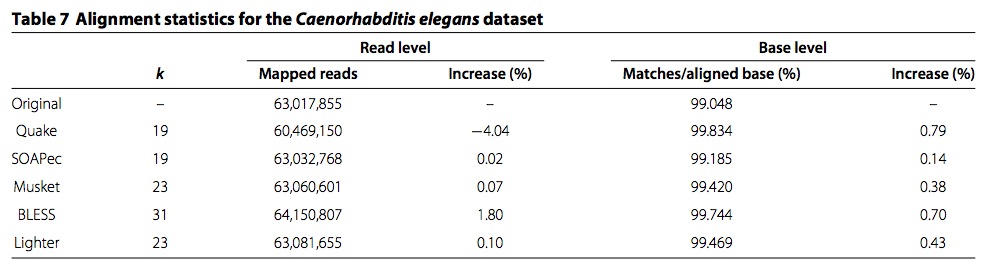 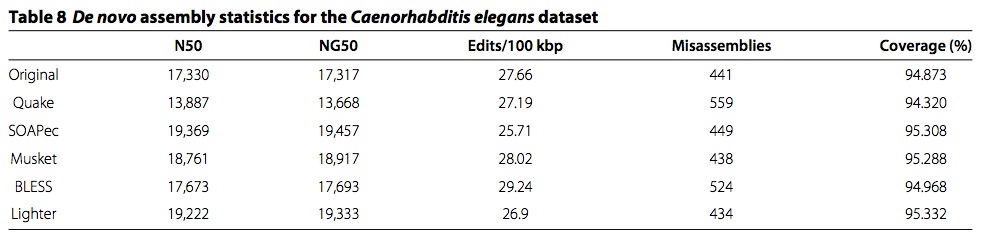 Results: resources (the punch line) – RAM, disk, time
Measure RAM/disk use during error correction, varying data size
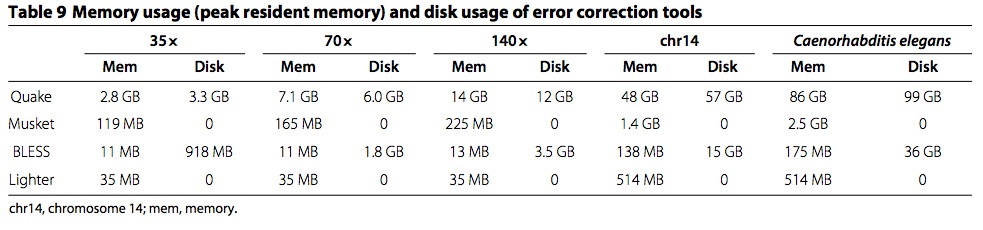 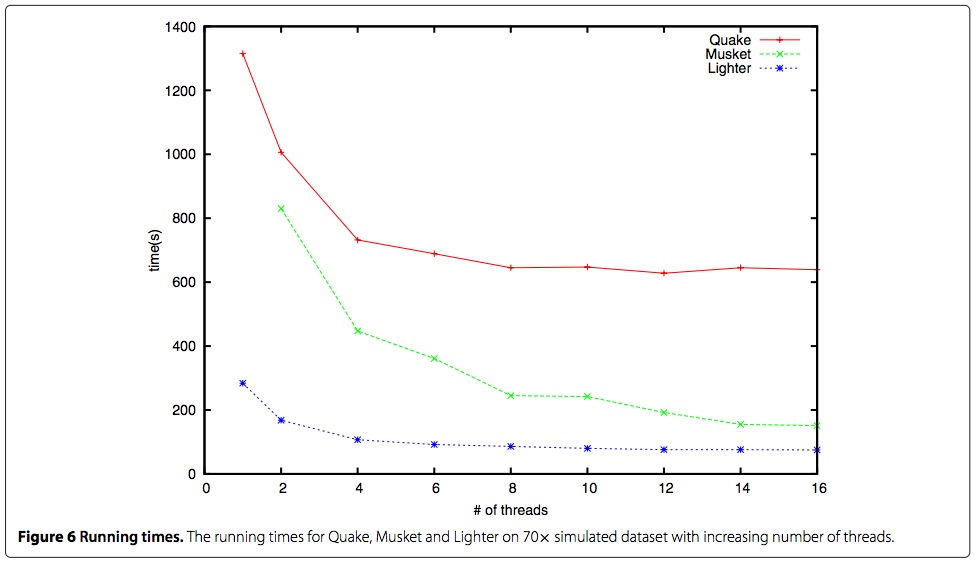